Statistik för särskilda boenden 2015
Antal beslut särskilt boende;  255 beslut

Fördelning;	152 kvinnor	103 män

Snittålder: 84 år
Snittålder kvinnor: 84 år
Snittålder män: 84 år

Antal platser på äldreboende har varierat mellan 
608 – 617 platser (2014; 600 – 614)
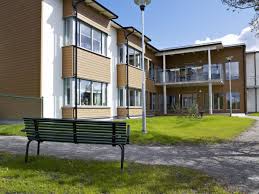 33 kunder har fått beviljad plats från annan kommun

11 kunder har fått beviljat medflyttning
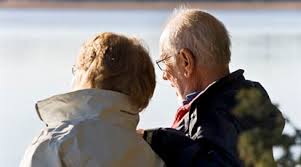 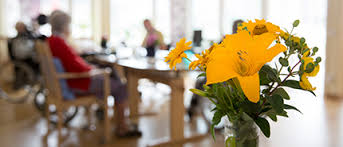 Genomsnittstiden från beslut till erbjudande var 48 dagar (31 dagar)

Antal kunder som fick beslut under 2015 och som flyttade in under året var 188
Fördelning av kundens val
100 kunder, 53%, fick sitt förstahands val 
   (2014; 59%)
73 kunder, 39%, fick sitt andra eller tredjehandsval (2014; 32%)
15 kunder, 8%, hade inte angett något val 
   (2014; 9%)
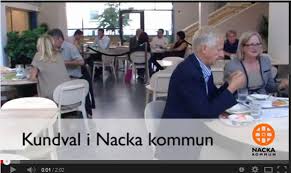 Kön till särskilt boende
21 kunder som fick beslut 2015 har ännu inte erbjudits plats
7 kunder har erbjudits men tackat nej
22 kunder har tagits bort från kön p g a att de avlidit eller återtagit sin ansökan
17 kunder har vid datum för statistikens framtagande fått erbjudande men inte tackat ja eller nej
Kartläggning utifrån boendetid
179 kunder avled på SÄBO under 2015
Fördelning: 
109 kvinnor, 70 män
117 på somatisk enhet, 61 på demensenhet, 1 på HVB hem

Längst boendetid;	14 år, 2 månader och 15 dagar
Kortast boendetid; 	4 dagar
Boendetid i snitt;	2 år, 5 månader och 1 dag